Clinical Psychologists
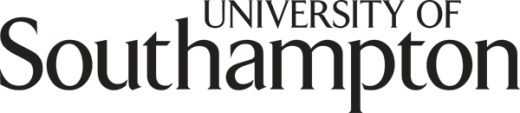 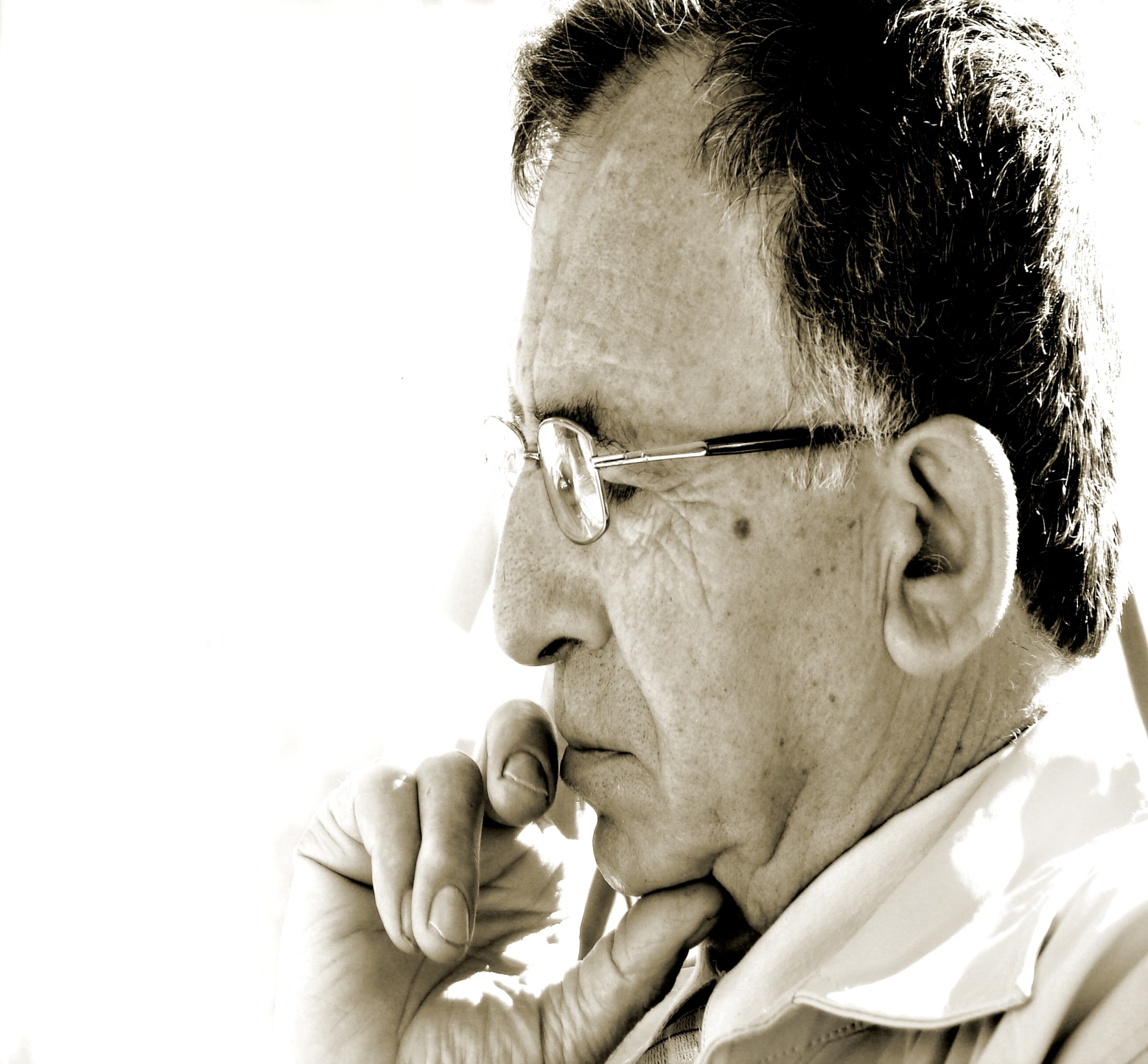 What would I do?
Assess and work with people using evidence-based psychological interventions. The problems individuals may present include anxiety, depression, obsessions, psychosis, autism, relationship or learning disabilities. Research into and application of therapeutic approaches to help the person minimise distress, promote psychological wellbeing and recovery.
How do I become one?
At least an upper second class degree
3 year Taught Doctorate in Clinical Psychology
Where can I obtain relevant experience?
NHS trusts and hospitals
Working with individuals with mental health problems or learning disabilities
Assistant Psychologist in clinical or research settings
Shadowing a Clinical Psychologist